Onboarding New GME Personnel
Christine Redovan, MBA
Graduate Medical Education Consultant
Introducing Your Presenter…
Christine Redovan, MBA
GME Consultant

Seasoned Director of Medical Education and GME Operations

Accreditation and Management success for both ACGME & AOA Programs
ACGME-I Accreditation Expert

Successful Continued Accreditation & New Start-Up Implementation 

Focused on continual readiness and offering timely and useful GME resources

19 years GME experience
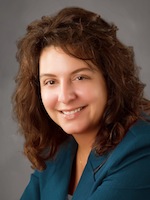 Presented by Partners in Medical Education, Inc. 2019
2
Learning Objectives
Identify critical skills and knowledge required of all coordinators
Prioritize program and institutional needs
Develop a coordinator manual specific to your institution
Determine areas for improvement with coordinator education
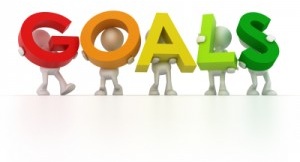 Presented by Partners in Medical Education, Inc. 2019
3
So Many Titles…
Coordinator
Administrator
Manager
Director
Assistant
Associate
We all need to know the same information
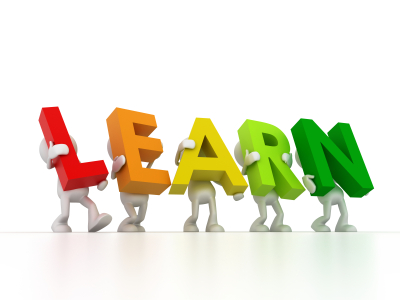 Presented by Partners in Medical Education, Inc. 2019
4
Designing a Program
Develop Curriculum
Combination of techniques
Written (manual, diagrams, charts)
One-on-one sessions
Group sessions
Modules
Complement/Supplement curriculum
Reference job description for key areas of importance
Get program director input
Get senior resident input
Get current coordinator input
Presented by Partners in Medical Education, Inc. 2019
5
Developing a Curriculum
Remember when you started?
What was good to know?
What went over your head?
When did you benefit most from the information?
What direction did you have?
What support did you have?
Did you have a mentor?
Did you receive feedback?
Did you meet the GME office?  Other program coordinators?
Did you receive a job description?
Excited, scared, nervous
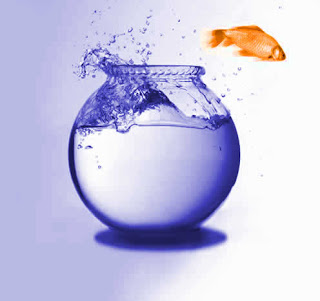 Presented by Partners in Medical Education, Inc. 2019
6
Dreyfus & Dreyfus Model
Dreyfus, S.E. (2004).  The five-stage model of adult skill acquisition.  Bulletin of Science, Technology & Society, 24(3), 177-181, doi: 10.1177/0270467604264992
Presented by Partners in Medical Education, Inc. 2019
7
Developing a Curriculum
Foundational Information
Program Structure & Resources
ACGME Requirements; Resources; Deadlines
Role of the Coordinator
Parts of the Program
Recruitment, Match, Orientation, Graduation
Resident files; Residency Management System
Professional Development
Presented by Partners in Medical Education, Inc. 2019
8
Foundational Information
The Medical Education Continuum
LCME
COCA
ACCME
SMS
ACGME
AOA
Presented by Partners in Medical Education, Inc. 2019
9
Program Structure & Resources
Stakeholders
GME language
Lines of responsibility
Common reference
Internal
External
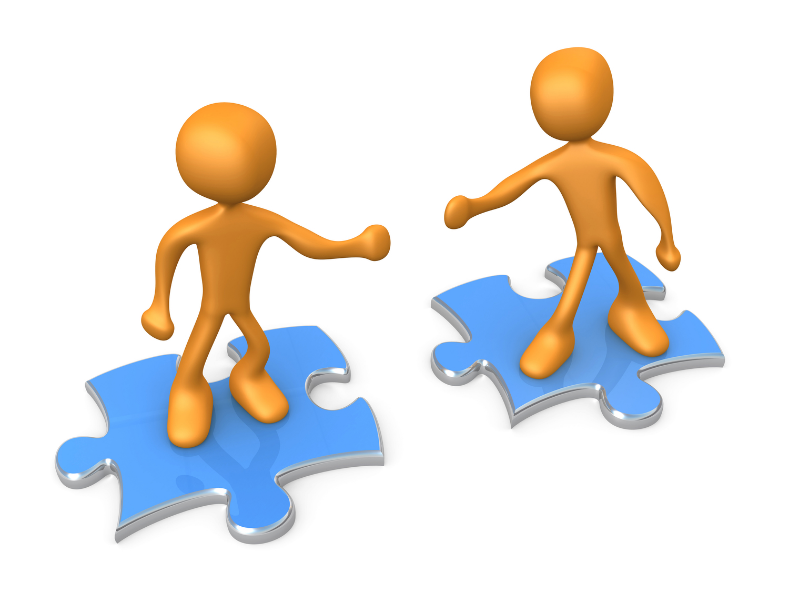 Presented by Partners in Medical Education, Inc. 2019
10
ACGME
What accreditation means
Role of ACGME
Institutional, Common and Specialty Requirements
Website
ADS + deadlines
Surveys + deadlines
Responsibility of monitoring ACGME activities
Glossary
Presented by Partners in Medical Education, Inc. 2019
11
Role of the Coordinator
Administrator
Human Resources
Leader
Clinical Liaison
Educator
Scheduler
Evaluator
Problem Solver
Psychiatrist
Parent
Listener
Cheerleader
Champion
Financial planner
Presented by Partners in Medical Education, Inc. 2019
12
Skills of the Coordinator
Technological
Analytic
Project Management
Communication
Written
Verbal
Non-verbal
Conflict/Problem  Resolution
Critical Thinking
Critical Reading
Budgeting/Cost Control
Quality Improvement
Self-Starter
Multi-Tasker
Team Player
Presented by Partners in Medical Education, Inc. 2019
13
Parts of the Program
ACGME Requirements
Curriculum
Goals and Objectives
Schedules
Evaluations
PEC
CCC
Policies & Procedures
Specialty Boards
Budget
Benefits
Files
Documentation
Minutes
Action Plans
Self-study
CLER
                   …and more!
Presented by Partners in Medical Education, Inc. 2019
14
Recruitment & Match
Electronic Residency Application Service (ERAS)
National Residency Matching Service (NRMP)
Interviews
Season
Process
Coordinator responsibility
Preparation
Match rules
Interview rules
Contract and benefit information
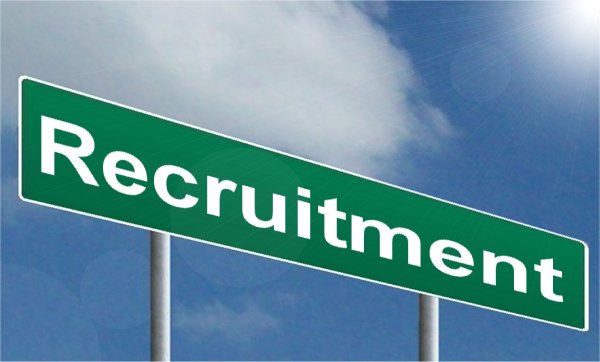 Presented by Partners in Medical Education, Inc. 2019
15
Orientation
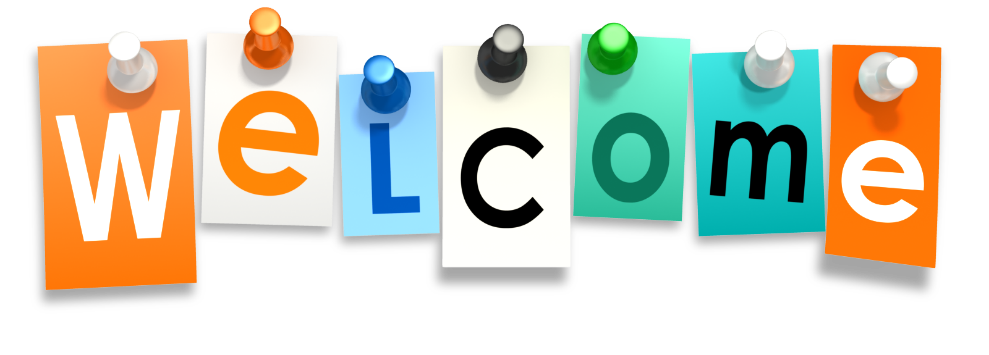 Departmental vs. Institutional
Usual dates/times
Schedules
Coordinator responsibilities
HR vs. GME hiring requirements
Presented by Partners in Medical Education, Inc. 2019
16
Graduation
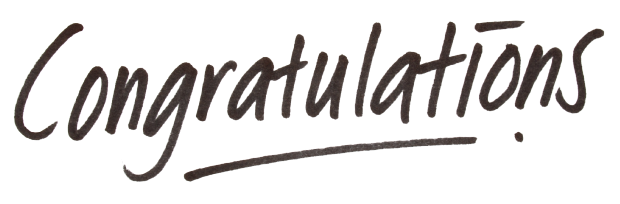 Departmental vs. Institutional
Usual dates/times
Coordinator responsibilities
HR vs. GME exit requirements
Training verification
Credentialing
Presented by Partners in Medical Education, Inc. 2019
17
Resident Files
How to set up
What to keep and why
Paper and Electronic
Access requirements
Archive policies
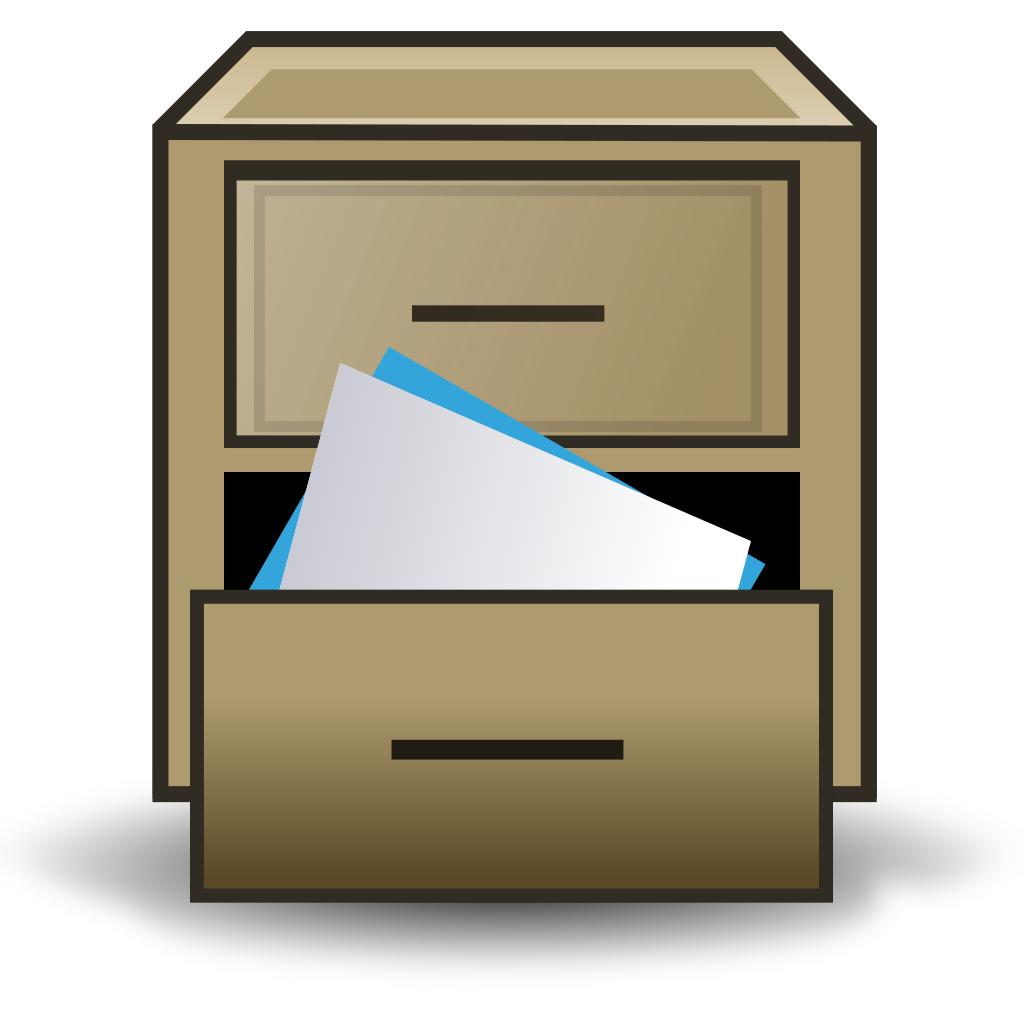 Presented by Partners in Medical Education, Inc. 2019
18
Professional Development
Internal
External
Committees
Projects
Certificate programs
Institutional courses/workshops
Grand Rounds
Scholarly opportunities
Local, regional and national meetings, groups & societies
Affiliated college/university
System hospitals
Other hospitals
Local public library
Presented by Partners in Medical Education, Inc. 2019
19
Sample Table of Contents
Welcome Letter
List of key people in GME office
Table of programs with contact information
GME organizational chart
GME committees
GME calendar
Key system access
Key resources
Professional development
Presented by Partners in Medical Education, Inc. 2019
20
Welcome Letter
From Institutional GME Office
Sets the stage
Inviting and inclusive
Opportunity to highlight successes
Opportunity to reiterate institutional support
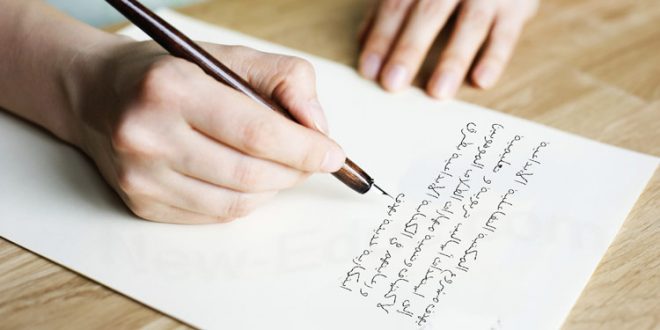 Presented by Partners in Medical Education, Inc. 2019
21
List of Personnel
GME Office
Names, location, contact information
Include what they do!
Table of programs and contact information
Useful when you have a lot of programs
Useful when one person has multiple programs
Group programs together following ACGME and board conventions
Presented by Partners in Medical Education, Inc. 2019
22
GME Organizational Chart
Exists already; opportunity to update

Identifies where GME falls within
   the organization

Confirms importance of GME and the coordinator position
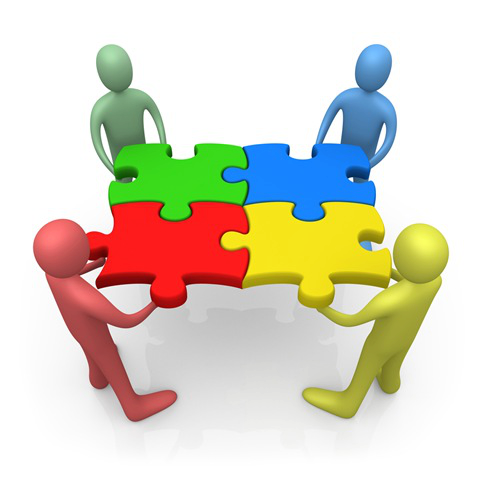 Presented by Partners in Medical Education, Inc. 2019
23
GME Committees
GMEC and any GMEC sub-committees
PEC
Resident Forum
Coordinator Committee
Others that are specific to your institution?
Patient Safety
Well-being

Describe and Include coordinator roles in each (if applicable)
Presented by Partners in Medical Education, Inc. 2019
24
GME Calendar
Refer to Handout I
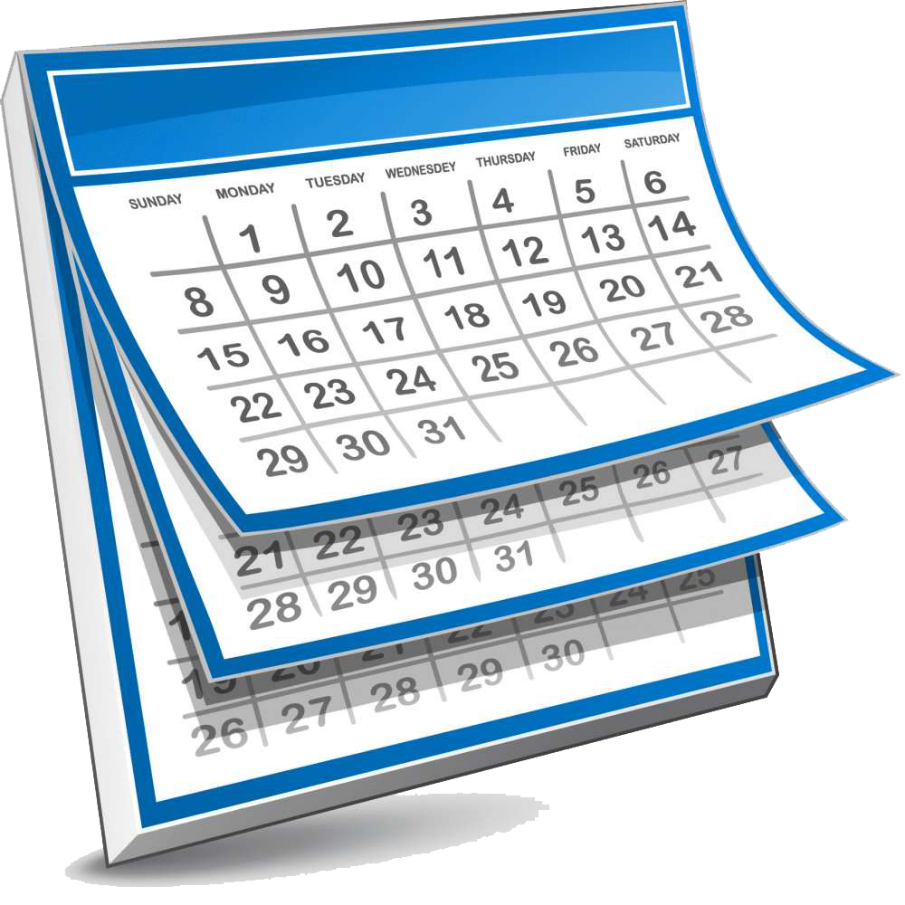 Presented by Partners in Medical Education, Inc. 2019
25
Access to Key Systems
Hospital Systems
Computer
Badge
Web pages (if applicable)
Social media accounts (if applicable)
Residency Systems
ACGME
NRMP
ERAS
Residency Management System
Board sites (if applicable)
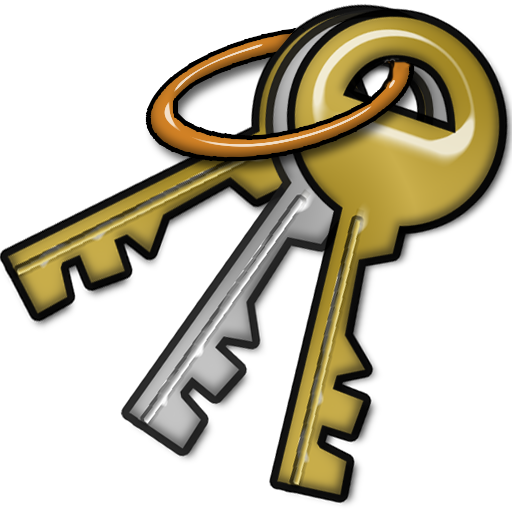 Presented by Partners in Medical Education, Inc. 2019
26
Key Resources
ACGME.org
AHME.org
ABMS.org
FREIDA
State License site
Specialty Specific sites
GME internet/intranet site
Program internet/intranet site
GME printed material(s)
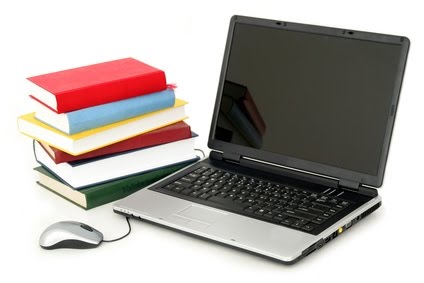 Presented by Partners in Medical Education, Inc. 2019
27
General Thoughts…
Jump in at the appropriate time for what is currently happening (i.e. recruitment, orientation, annual updates)
Start with the basics…even if experienced
Onboarding should be dynamic and a two-way street
Helpful to develop a new coordinator check-list (See Handout II)
Seek feedback, evaluate and improve your process
Presented by Partners in Medical Education, Inc. 2019
28
Questions?
Presented by Partners in Medical Education, Inc. 2019
29
Upcoming Live Webinars
      
 
2019 CPR Part 1 of 4: OverviewThursday, February 7, 2019  12:00pm – 1:00pm ESTAims and Action PlansThursday, February 21, 2019  12:00pm – 1:00pm EST

SI 2025 Part 2 of 4 : Changes on the HorizonTuesday, March 5, 2019  12:00pm – 1:00pm EST

Ask Partners – Spring FreebieThursday, March 21, 2019  12:00pm – 1:00pm EST
On-Demand Webinars
Coordinator Development – How to Build a Team Responsiveness to Diverse Patient Populations

Demystifying the Resident and
Faculty ACGME Survey
Oversight of the Clinical Learning and Working Environment

Policies, PLA’s and Policing
Making “Cents” Out of GME Financing
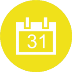 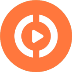 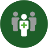 NEW Faculty Development Series
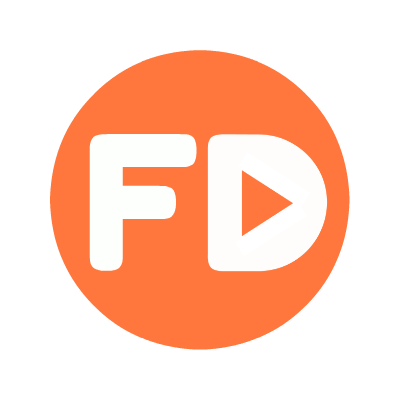 Contact us today to learn  
how our Educational
Passports can save you
time & money! 
724-864-7320
www.PartnersInMedEd.com
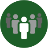 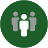 15 Minutes to Effective Feedback
Presented by Partners in Medical Education, Inc. 2019
30
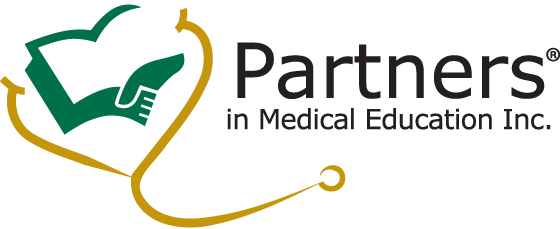 Partners in Medical Education, Inc. provides comprehensive consulting services to the GME community.  
Partners in Medical Education
724-864-7320  |  info@PartnersInMedEd.com

 Christine Redovan, MBA GME Consultant
  Christine@PartnersInMedEd.com

www.PartnersInMedEd.com
Presented by Partners in Medical Education, Inc. 2019
31